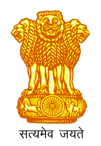 गरीब कल्याण रोजगार अभियान
ग़रीब कल्याण रोजगार अभियान
Duration – 125 Days
116 Districts with more than 25,000 migrants
Employment and infrastructure creation – 25 works
Outlay of Rs. 50,000 crores
2
116 Districts account for ~67 Lakh migrant workers (approx. 2/3 of returnee migrants)
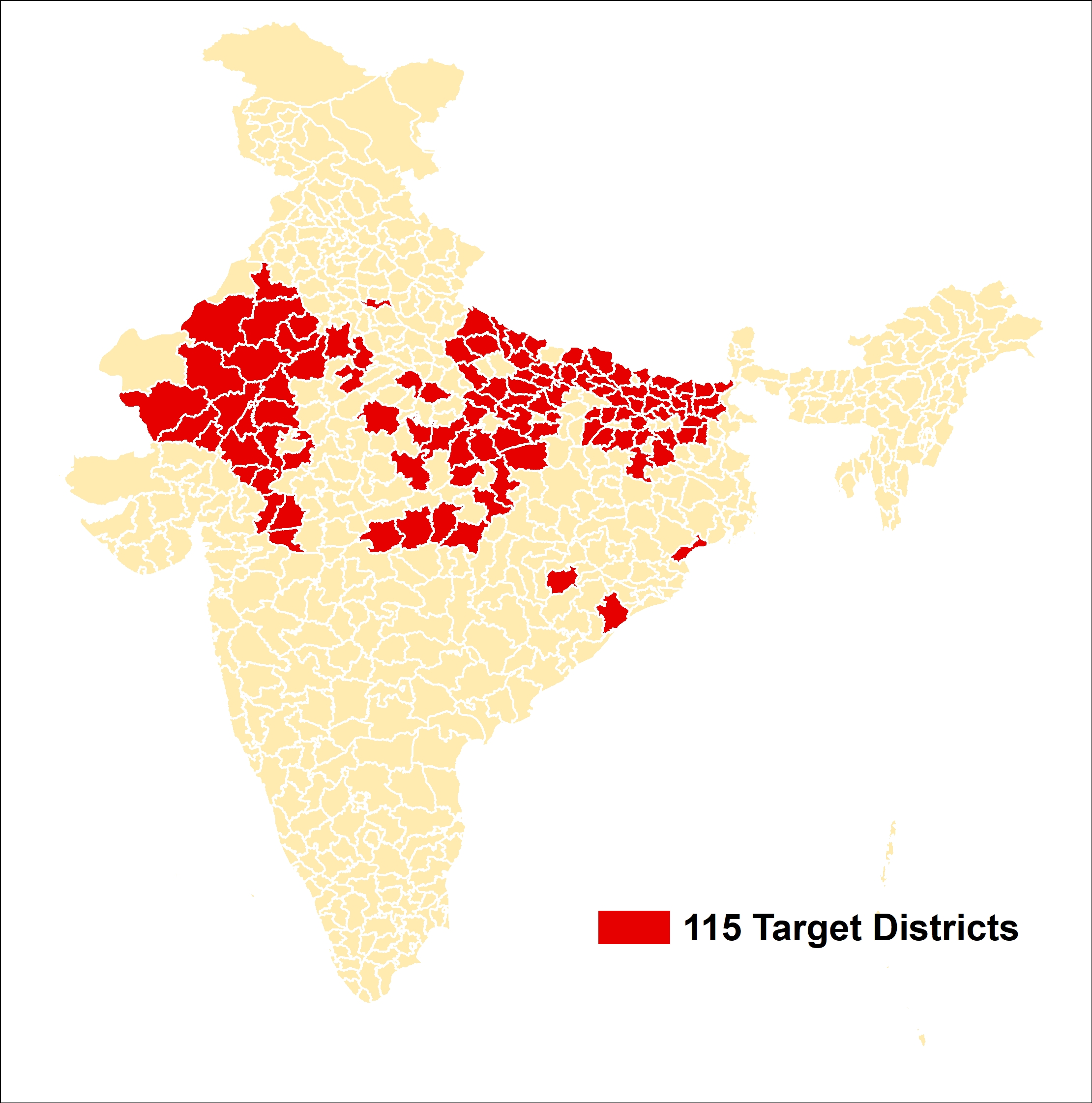 115 Target districts
116 Target Districts
Focus on 25 works
Community sanitation complex
1
Gram Panchayat Bhawan
2
3
Works under Finance Commission funds
4
National Highway works
5
Water conservation & Harvesting works
Construction of Wells
6
7
Plantation (including through CAMPA Funds)
Horticulture
8
Focus on 25 works
9
Anganwadi Centers
10
Rural Housing (PMAY – Gramin)
Rural connectivity (PMGSY) & Border road works
11
12
Railway works
13
Shyama Prasad Mukherjee RURBAN Mission
14
PM KUSUM works
15
Laying of Fiber Optic Cable under Bharat Net
16
Works under Jal Jeevan Mission
Focus on 25 works
17
Works under PM Urja Ganga Project
18
Training through KVKs for Livelihoods
Works through District Mineral Fund
19
20
Solid and Liquid waste management works
21
Farm ponds
22
Cattle sheds
23
Goat Sheds
24
Poultry sheds
25
Vermicomposting
Launch by Hon. PM on Saturday, 20th June at 11 am
District – खगड़िया (बिहार)
Block – बेलदौर
Village – तेलिहार
Location – Panchayat Bhavan
7
THANK YOU
Annexure: List of districts (1/2)
Annexure: List of districts (2/2)